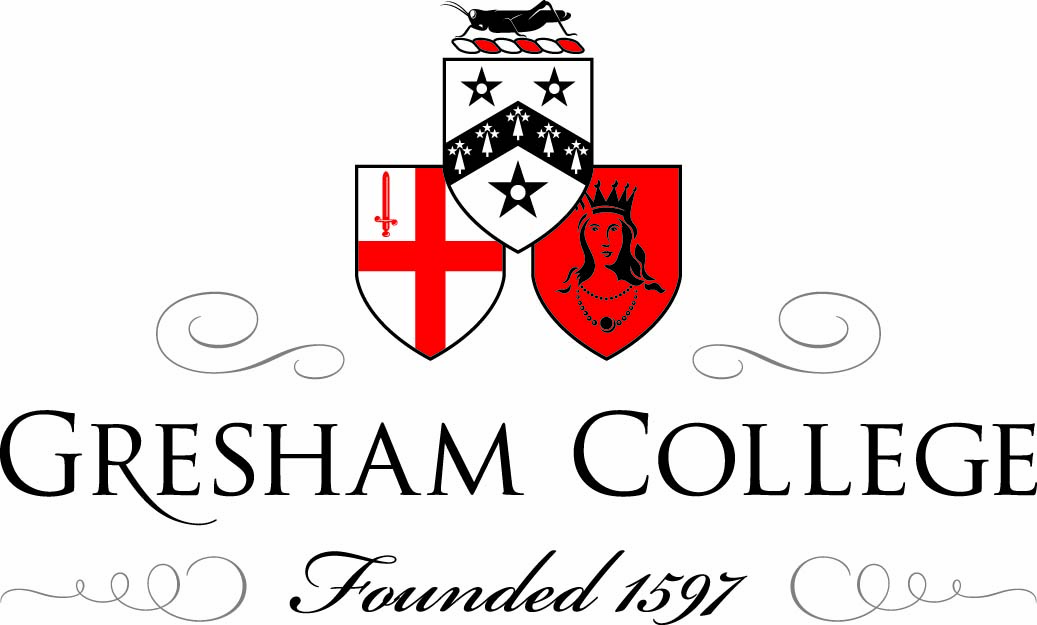 Euler’s Exponentials
Raymond Flood
Gresham Professor of Geometry
Euler’s Timeline
Born
1707
Died
1783
1727
1741
1766
Basel
St. Petersburg
Berlin
St. Petersburg
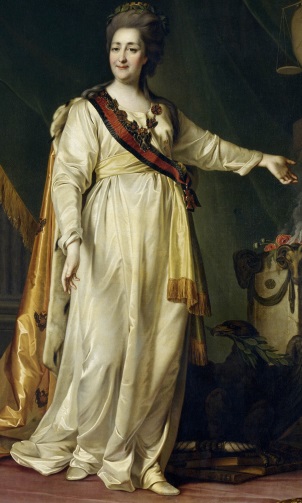 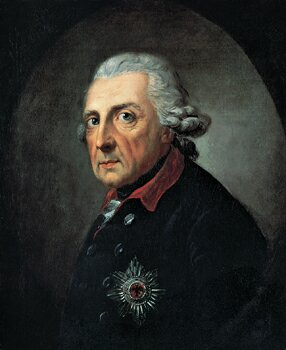 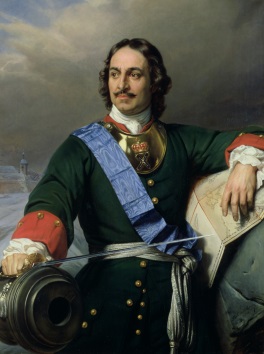 Catherine the Great of Russia
Peter the Great of Russia
Frederick the Great of Prussia
1737 mezzotint  by Sokolov
Two portraits by Handmann.
Top pastel painting 1753, Below oil painting 1756
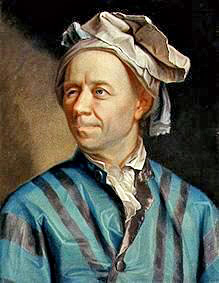 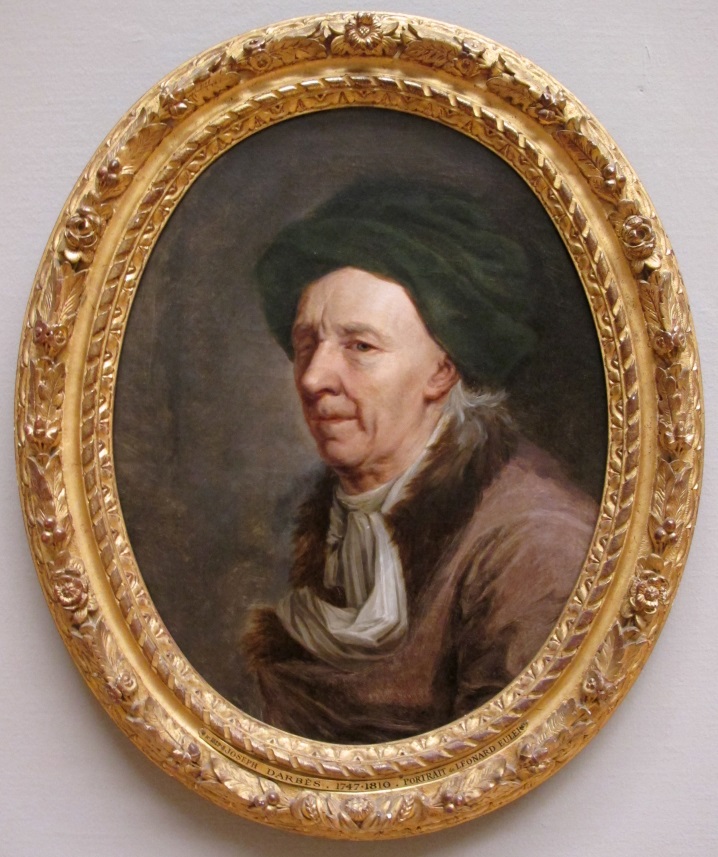 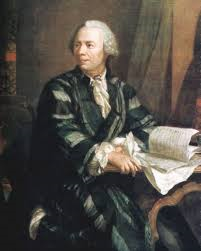 Reference: Florence Fasanelli, "Images of Euler", in Leonhard Euler: Life, Work, and Legacy, Robert E. Bradley and C. Edward Sandifer (eds.), Elsevier, 2007.
1778 oil painting 
Joseph Friedrich August Darbes
Quantity
Over 800 books and papers
228 of his papers were published  after he died 
Publication of his collected works began in 1911 and to date 76 volumes have been published
Three volumes of his correspondence have been published and several more are in preparation
http://eulerarchive.maa.org/
Range
Significance
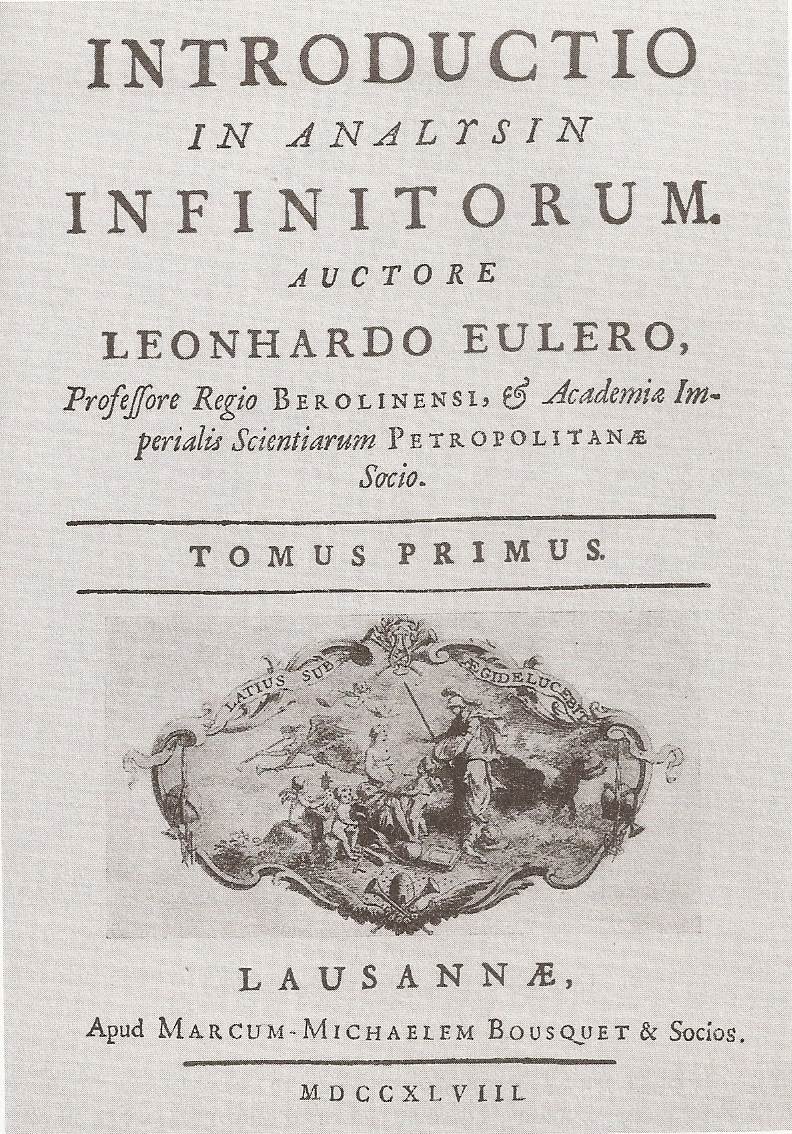 Notation
e for the exponential number, f for a function and i for √−1. 
Infinite series
Euler’s constant
(1 + 1/2 + 1/3 + 1/4 + 1/5 + . . . + 1/n) – loge n
Basel problem
1 + 1/4 + 1/9 + 1/16 + 1/25 + . . .  = π2/6
4th powers π4/90
6th powers π6/945, and up to the 26th powers!
Letters to a German princess
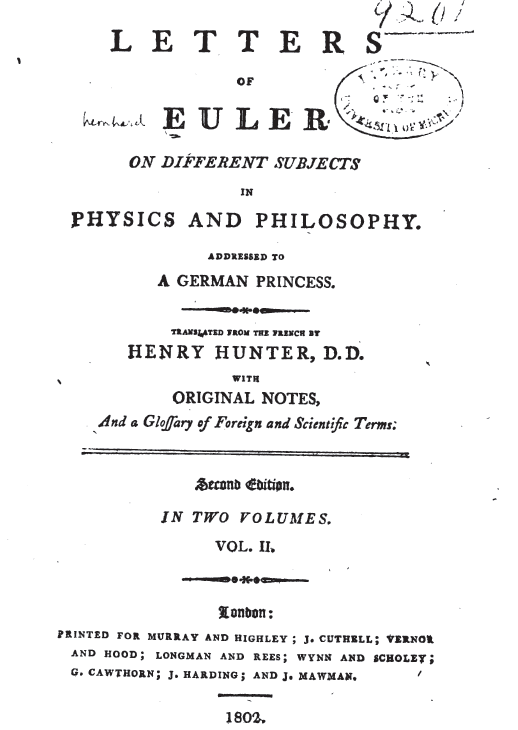 The number e = 2.7182818284590452…
Invest £1
Interest rate 100%
Exponential growth
e
Exponential function
The exponential function ex
 
The slope of this curve above any point x is also ex
A series expression for e
Exponential Decay
Exponential decay: half-lifethe time for the excess temp to halve from any value is always the same
Exponential decay: half-lifethe time for the excess temp to halve from any value is always the same
Exponential decay: half-lifethe time for the excess temp to halve from any value is always the same
If milk is at room temperature
If milk is from the fridge
If the milk is warm
Black coffee and white coffee cool at different rates!
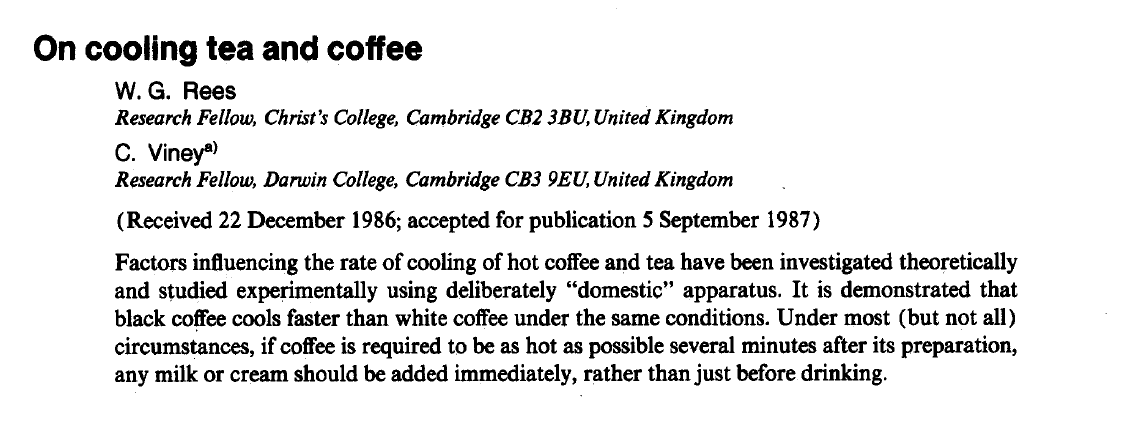 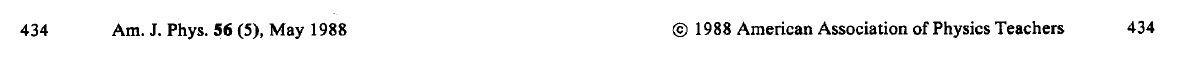 Euler on complex numbers
Of such numbers we may truly assert that they are neither nothing, nor greater than nothing, nor less than nothing, which necessarily constitutes them imaginary or impossible.
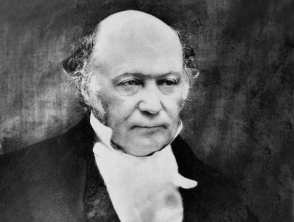 Complex NumbersWilliam Rowan Hamilton 1805 - 1865
We define a complex number as a pair (a, b) of real numbers.
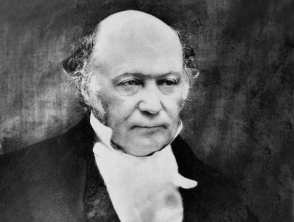 Complex NumbersWilliam Rowan Hamilton 1805 - 1865
We define a complex number as a pair (a, b) of real numbers.

They are added as follows: (a, b) + (c, d) = (a + c, b + d);

                                    (1, 2) + (3, 4) = (4, 6)
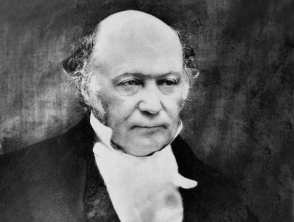 Complex NumbersWilliam Rowan Hamilton 1805 - 1865
We define a complex number as a pair (a, b) of real numbers.

They are added as follows: (a, b) + (c, d) = (a + c, b + d);

They are multiplied as follows: (a, b) x (c, d) = (ac -  bd, ad + bc);

                      (1, 2) × (3, 4) = (3 – 8, 4 + 6) = (-5, 10)
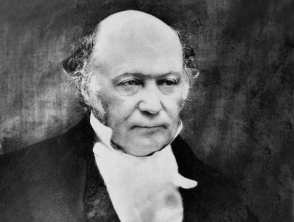 Complex NumbersWilliam Rowan Hamilton 1805 - 1865
We define a complex number as a pair (a, b) of real numbers.

They are added as follows: (a, b) + (c, d) = (a + c, b + d);

They are multiplied as follows: (a, b) x (c, d) = (ac - bd, ad + bc);

The pair (a, 0) then corresponds to the real number a

the pair (0, 1) corresponds to the imaginary number i
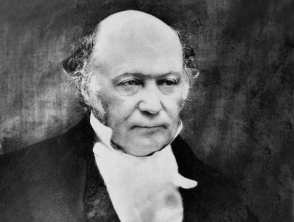 Complex NumbersWilliam Rowan Hamilton 1805 - 1865
We define a complex number as a pair (a, b) of real numbers.

They are added as follows: (a, b) + (c, d) = (a + c, b + d);

They are multiplied as follows: (a, b) x (c, d) = (ac - bd, ad + bc);

The pair (a, 0) then corresponds to the real number a

the pair (0, 1) corresponds to the imaginary number i

Then (0, 1) x (0, 1) = (-1, 0),
which corresponds to the relation
 i  x i = - 1.
Representing Complex numbers geometrically
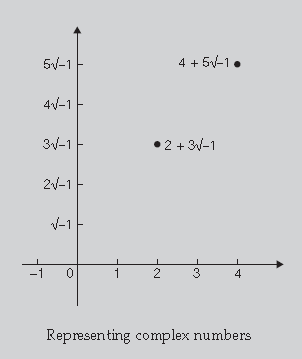 This animation depicts points moving along the graphs of the sine function (in blue) and the cosine function (in green) corresponding to a point moving around the unit circle
Source: http://www2.seminolestate.edu/lvosbury/AnimationsForTrigonometry.htm
Expression for the cosine of a multiple of an angle in terms of the cosine and sine of the angle
Series expansions for sin and cos
Euler’s formula in Introductio, 1748
From which it can be worked out in what way the exponentials of imaginary quantities can be reduced to the sines and cosines of real arcs
Some Euler characteristics
Manipulation of symbolic expressions
Treating the infinite
Strategy
Genius
Read Euler, read Euler, he is the master of us all
1 pm on Tuesdays Museum of London
Fermat’s Theorems: Tuesday 16 September 2014  
Newton’s Laws: Tuesday 21 October 2014  
Euler’s Exponentials: Tuesday 18 November 2014  
Fourier’s Series: Tuesday 20 January 2015  
Möbius and his Band: Tuesday 17 February 2015 
Cantor’s Infinities: Tuesday 17 March 2015